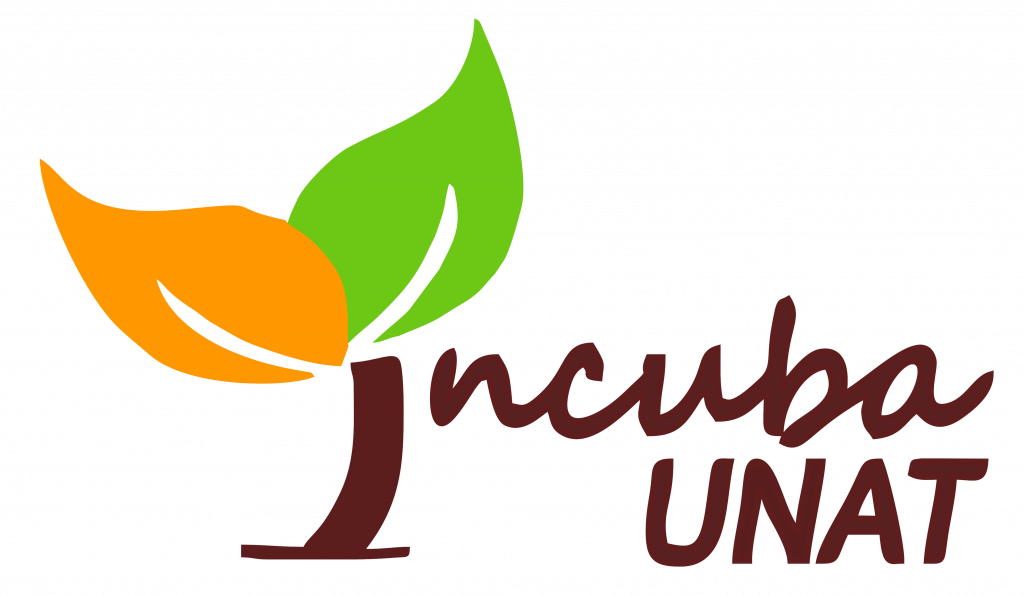 ESTRUCTURA PLAN DE EMPRENDIMIENTO
LINEAS DE INTERES:
Interés tecnológico
Interés productivo
Interés social
Investigación científica
Pitch Completo
Caratula (Con datos Generales: Titulo,  integrantes, línea de interés) 
Propósito – Misión
Perfil Cliente - Problema
Solución – Propuesta de Valor
Modelo de negocio
Business Canvas
Máximo 6 slides en ppt
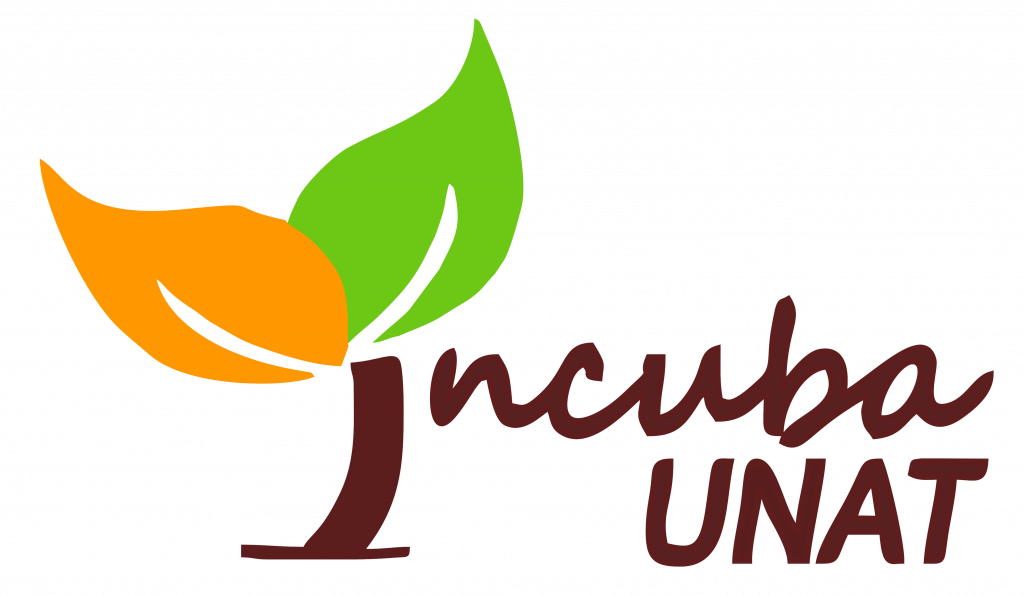 DIRECCIÓN URL PARA PRESENTAR PLAN O  PROYECTO DE EMPRENDIMIENTO 2023
https://docs.google.com/forms/d/e/1FAIpQLScAnK0i2SKzE99TDSg9_fu_t6Tm7joruJ4TeyAdgopA25BU9A/viewform
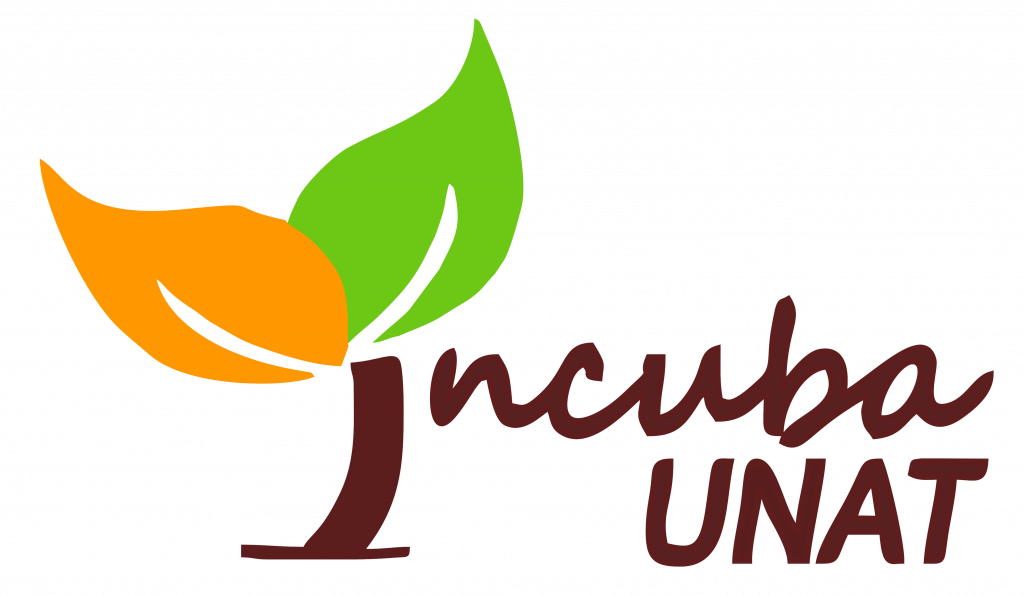